Welcome to...

Primary 2/1
with 
Mrs Gemmell
Hello, I am Mrs Gemmell!
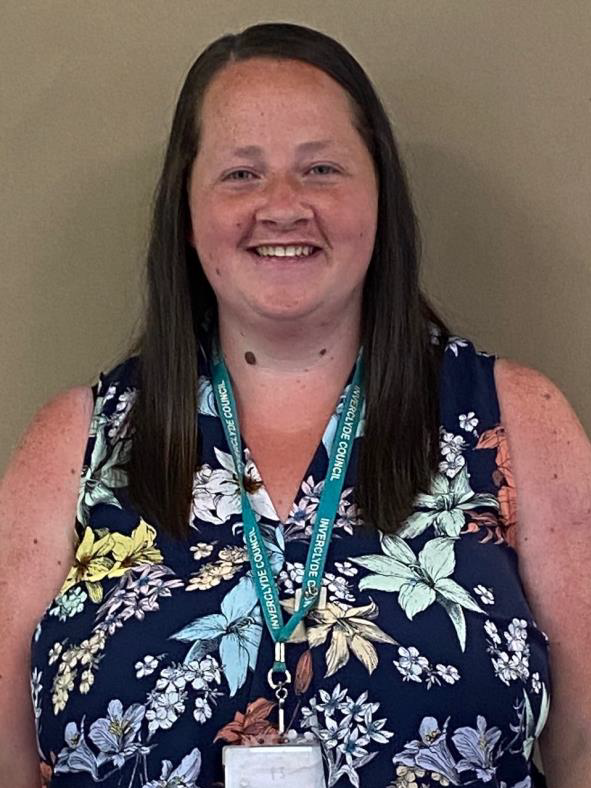 A little bit about Mrs Gemmell!
Click on the boxes below to reveal some fun facts about me
I really love swimming!
I love spending time outdoors!
I love spending time with my husband and my three children.
My favourite food is sandwiches!
I love travelling, seeing new places and having fun at a beach!
My favourite colour is blue!
Here is our P2/1 Classroom!
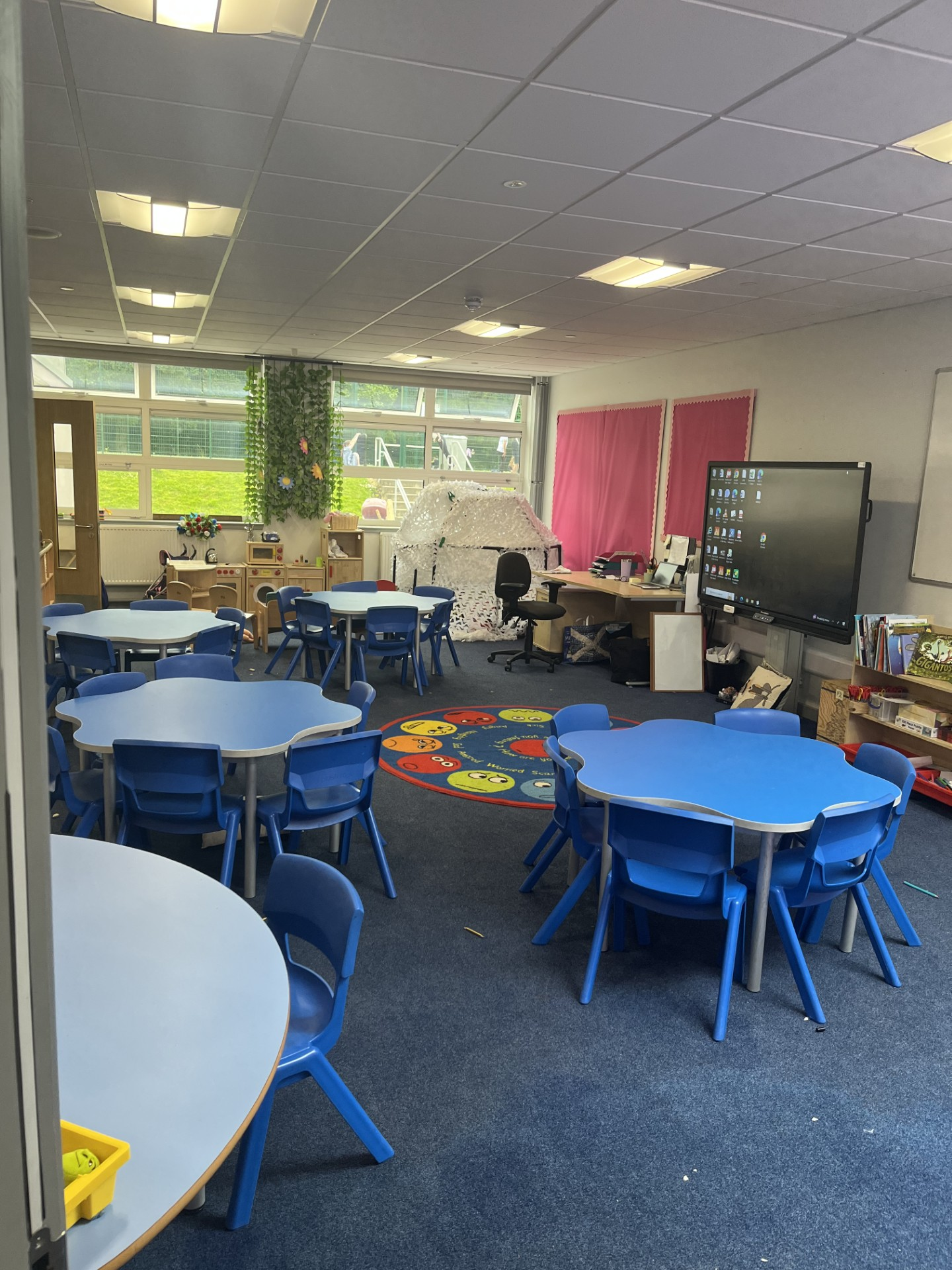 Here are the entrances and exits for the P2/1  classroom…
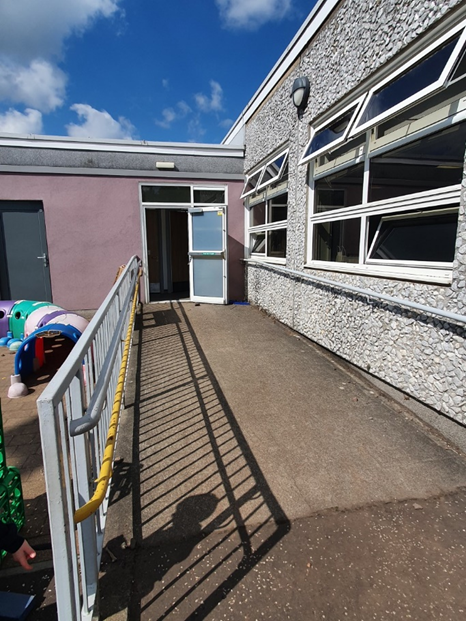 Hand washing
You will wash your hands when you come into school and regularly throughout the day.
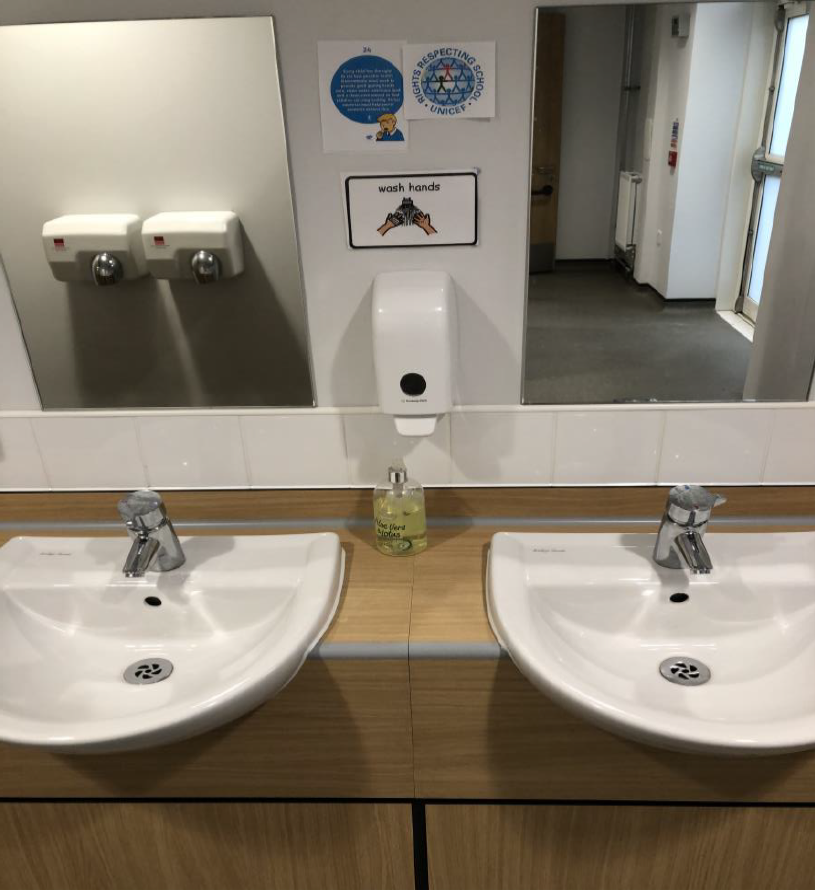 What to bring to school
You will need…
a filled water bottle
a snack
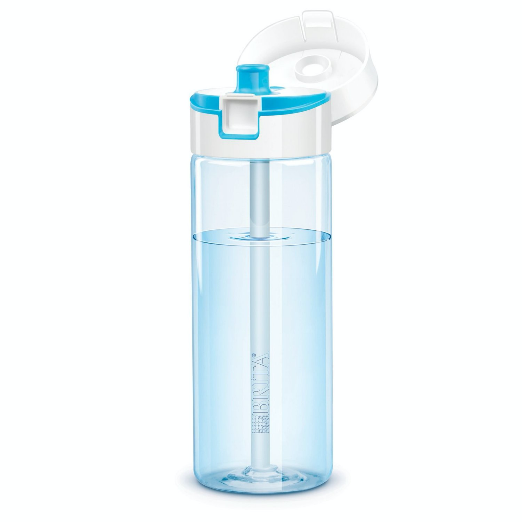 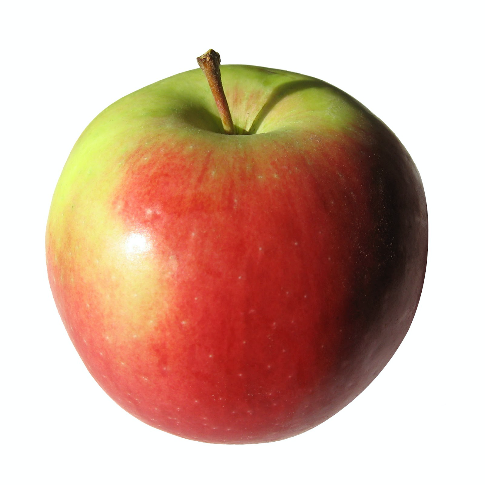 and
You will also bring a packed lunch or order from the school menu.
Break times
You will enjoy break times in the school playground and on the MUGA.
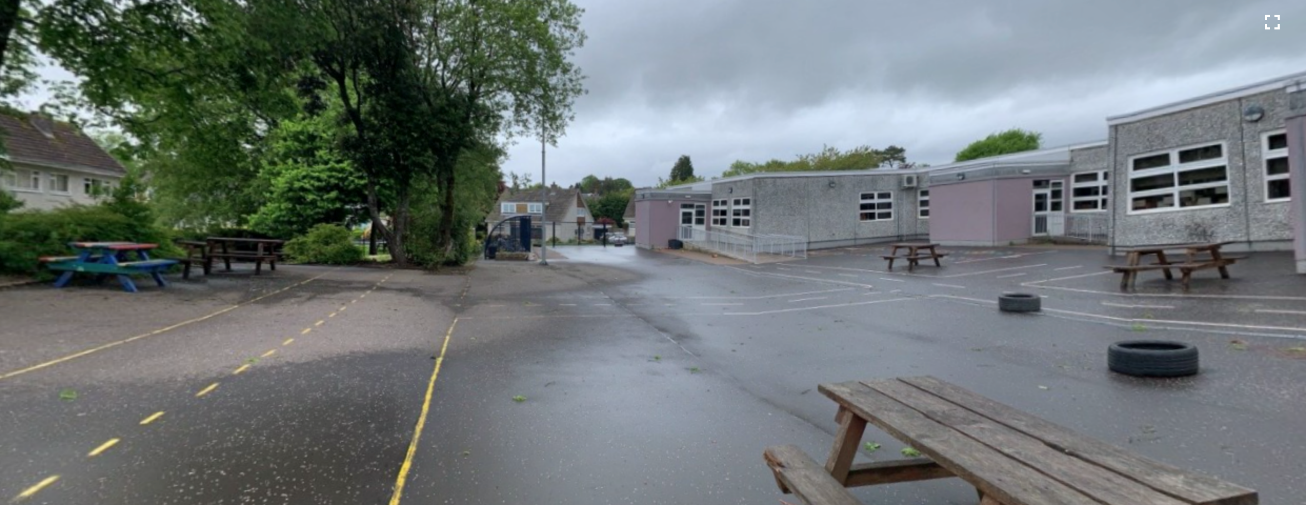 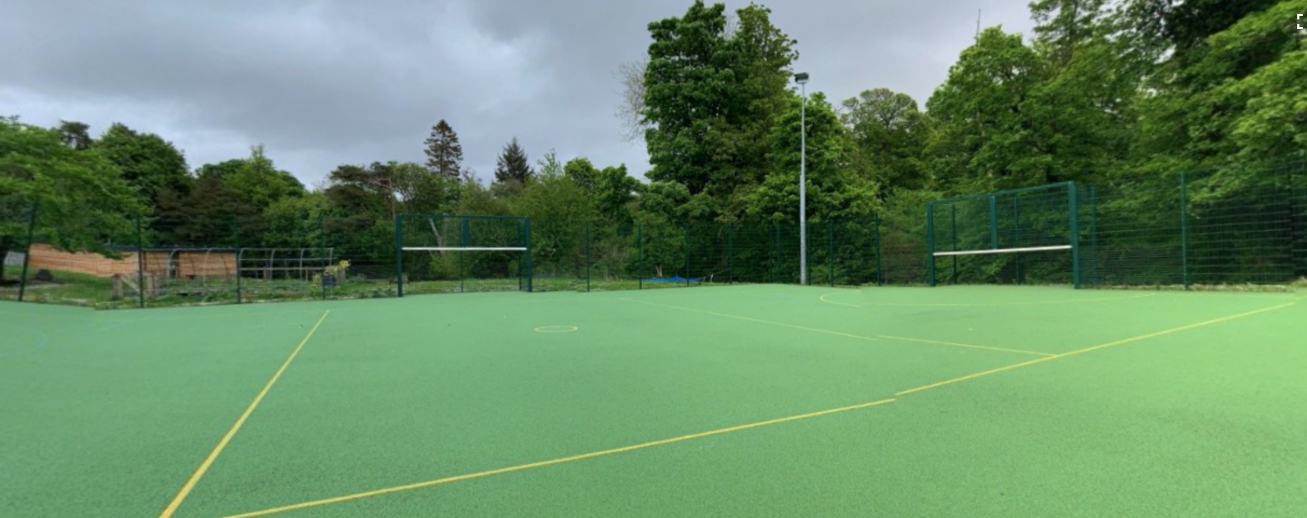 Here are some subjects you will be exploring in school…
Numeracy
Health & Wellbeing
Writing
Outdoor Learning
Reading
Spelling
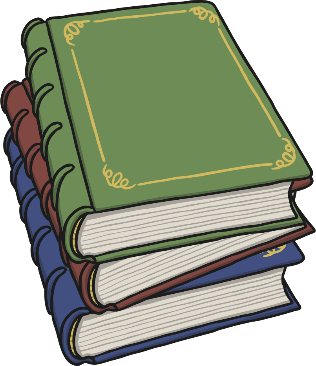 Find me on Twitter!
@MrsGemmell_KPS

@KilmacolmPS
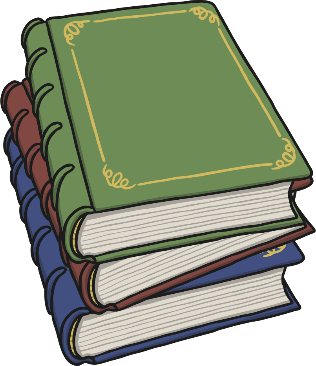 I can’t wait to see you!
I hope you have a lovely summer. I am really looking forward to seeing you all in August.

Take care!

Mrs Gemmell
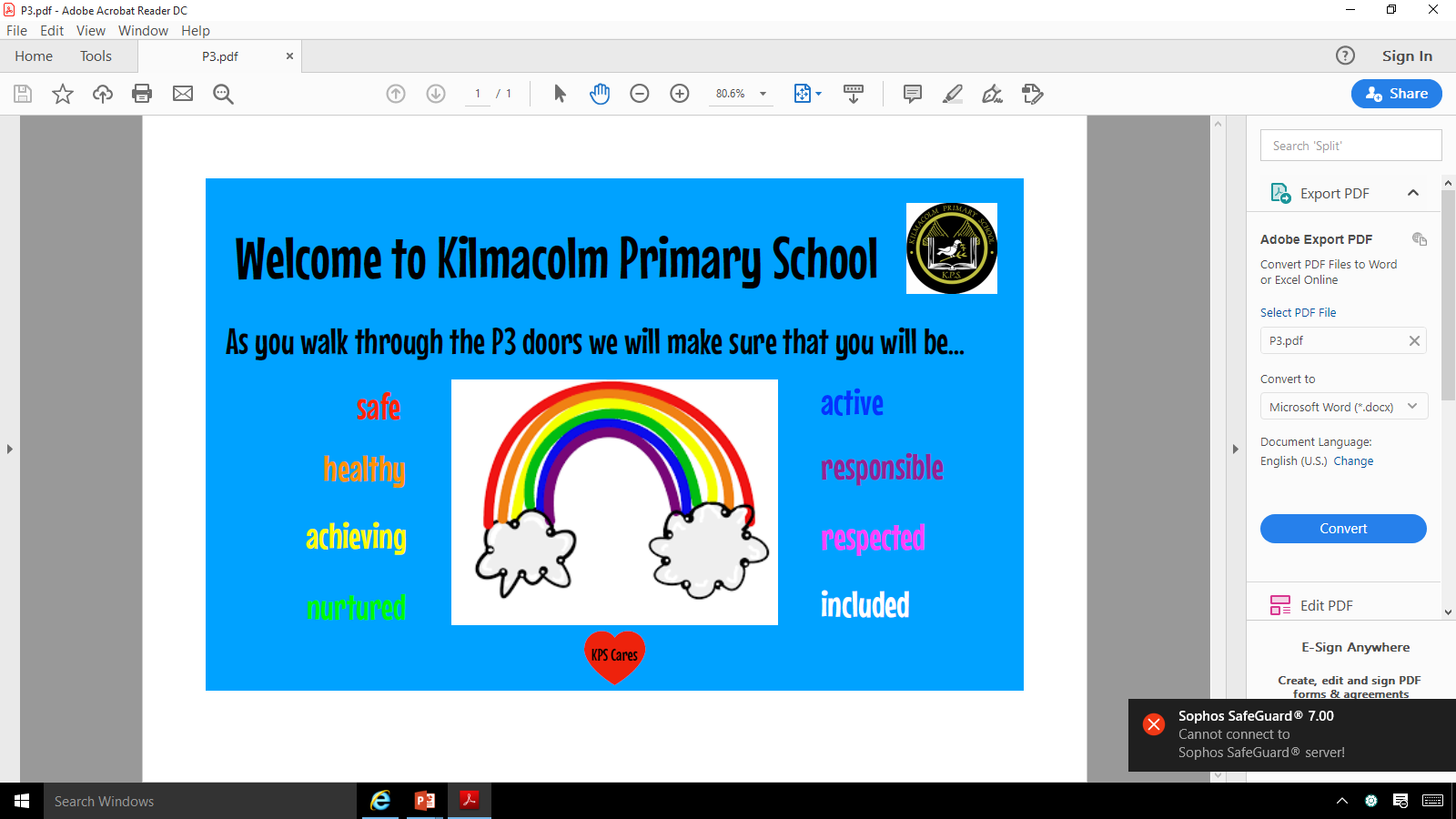